WH 22d
The Holocaust
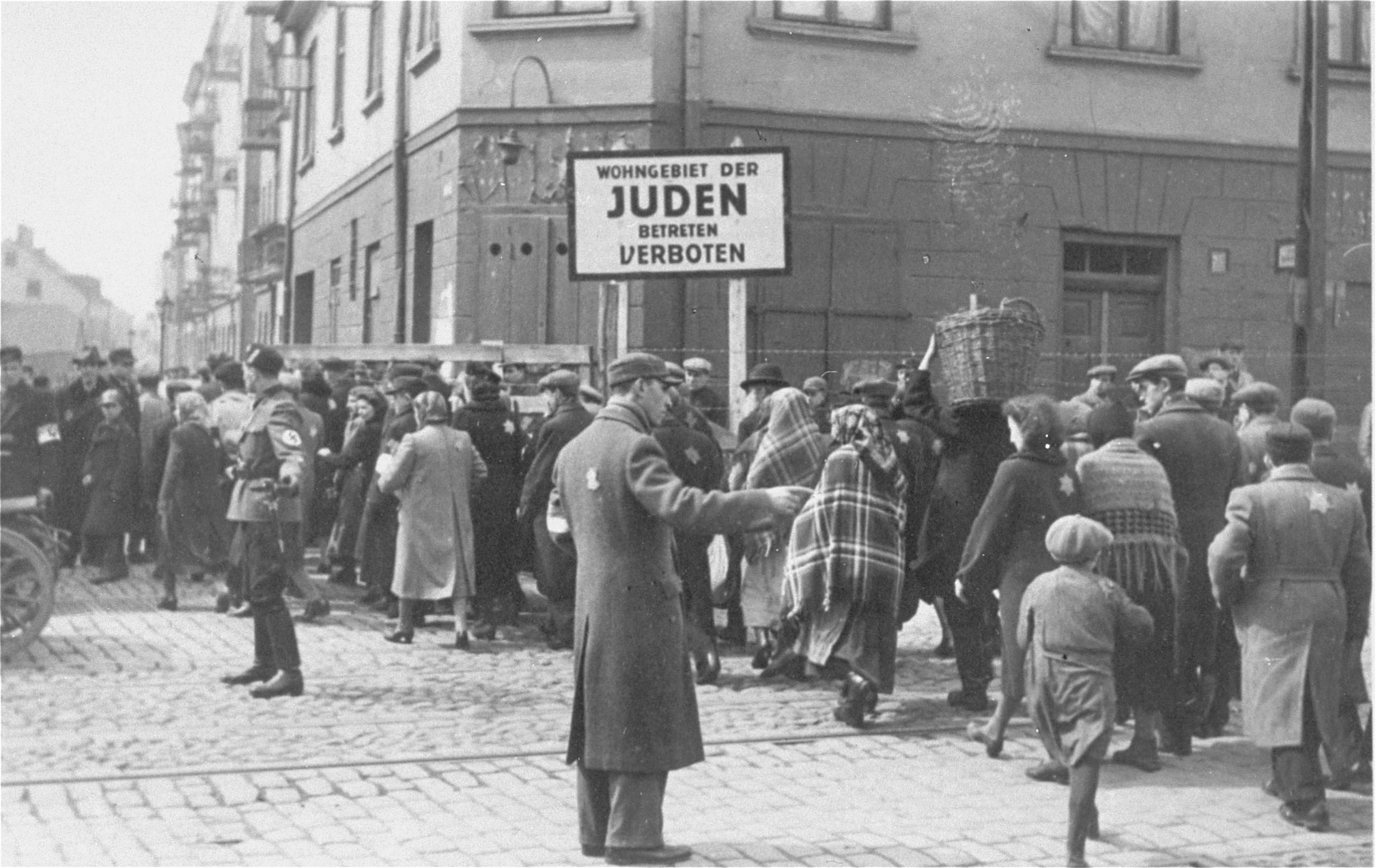 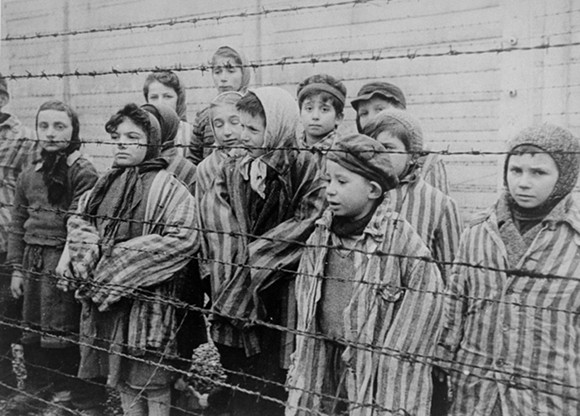 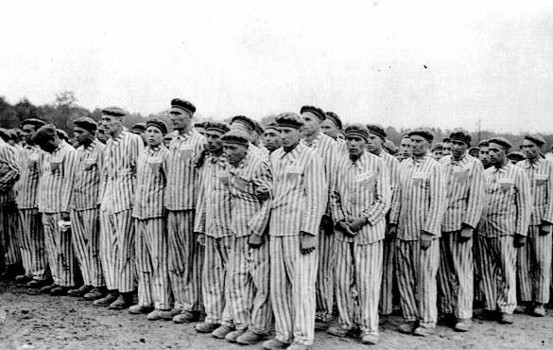 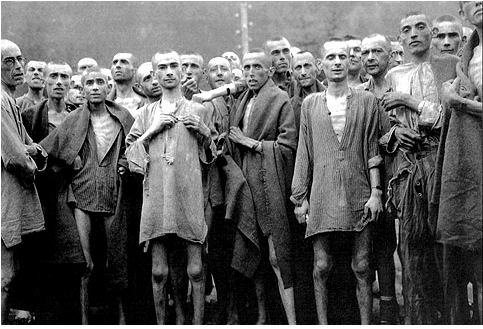 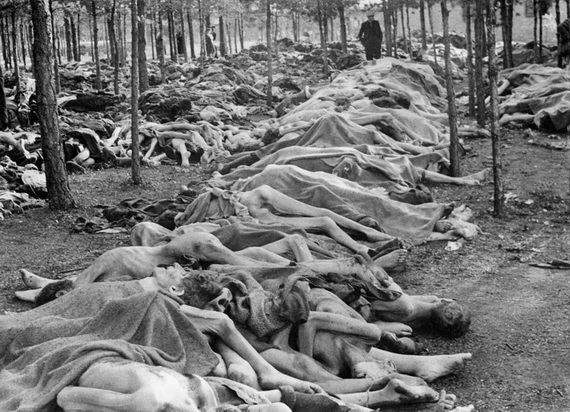 Auschwitz
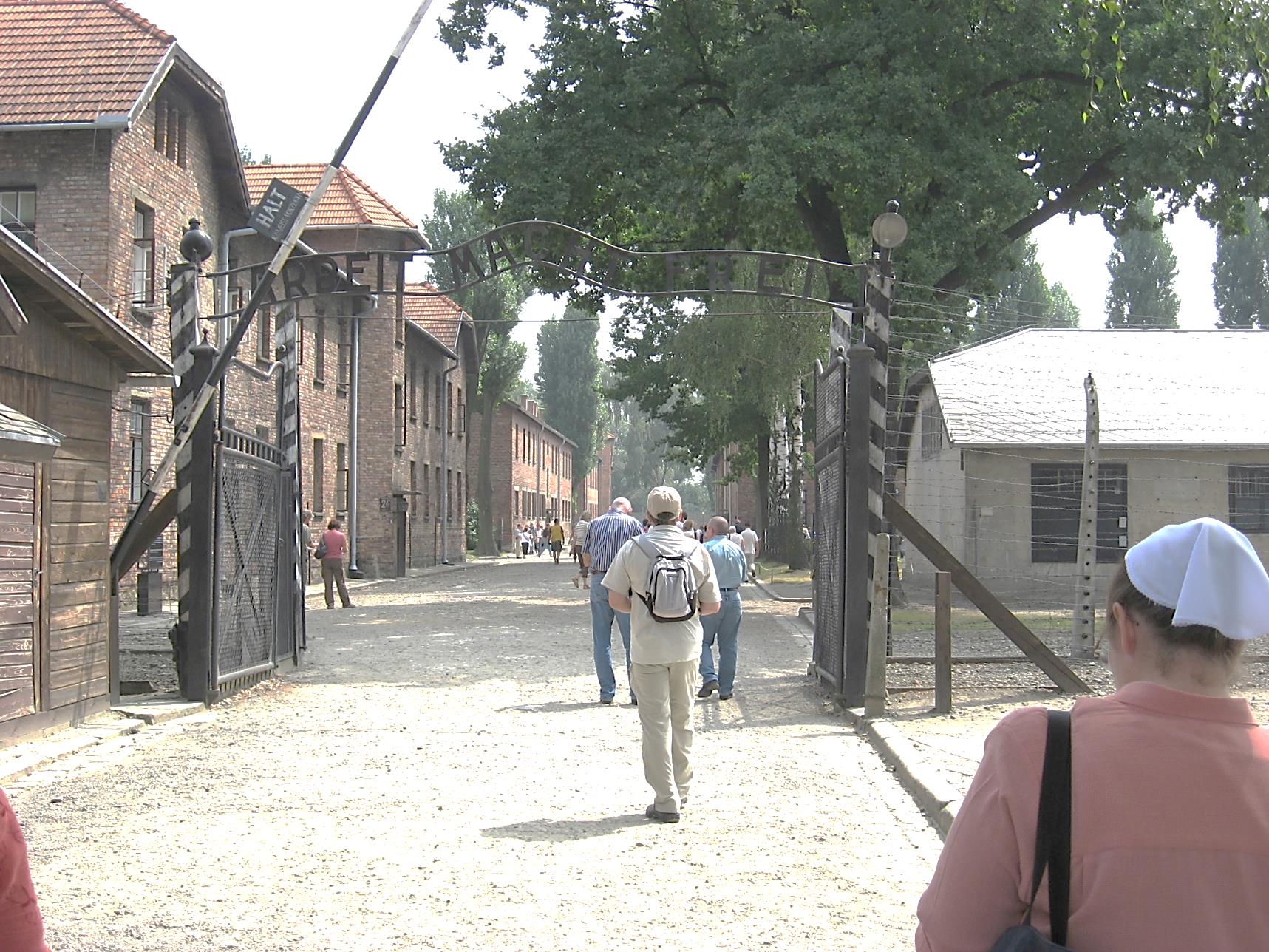 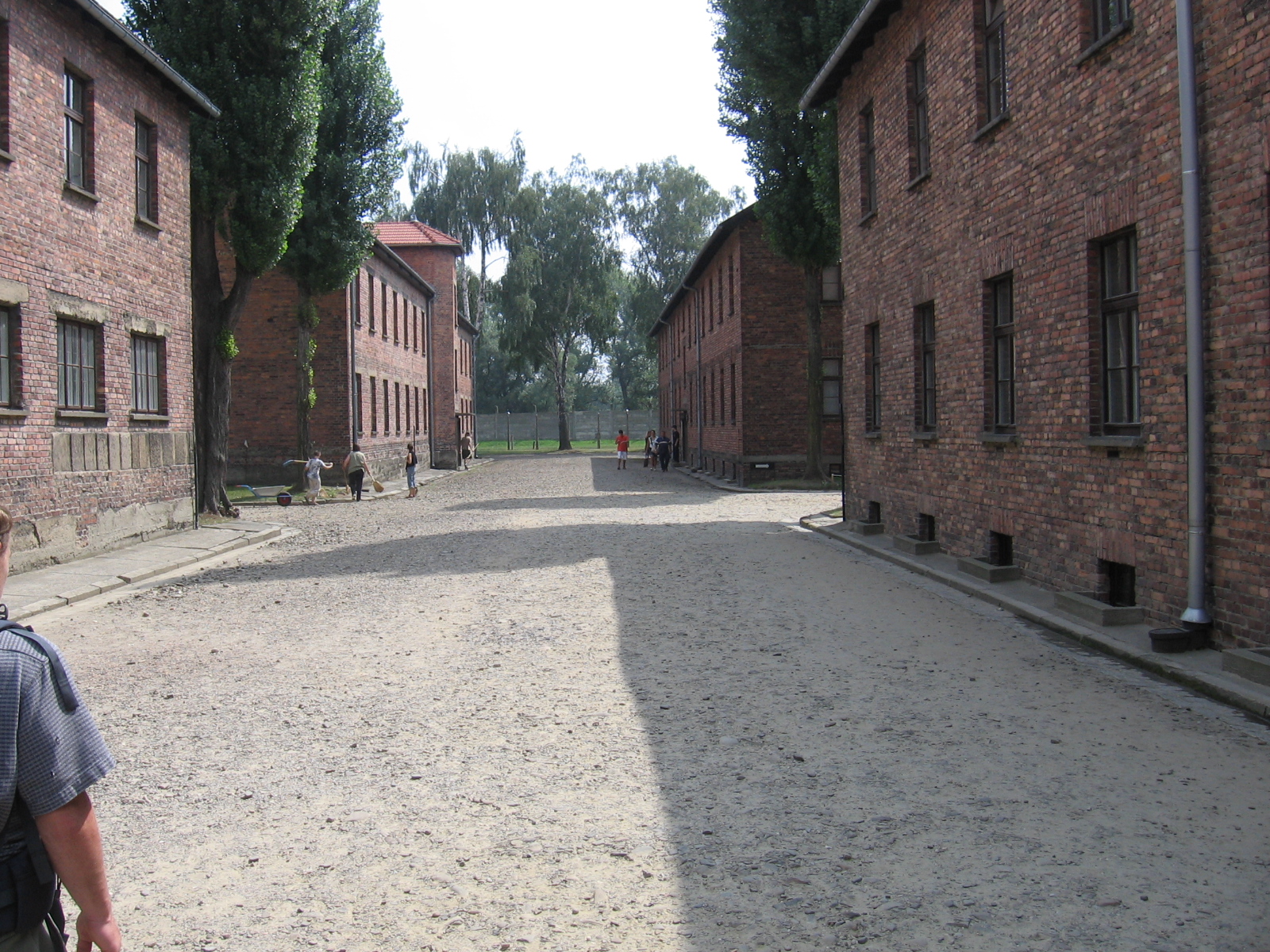 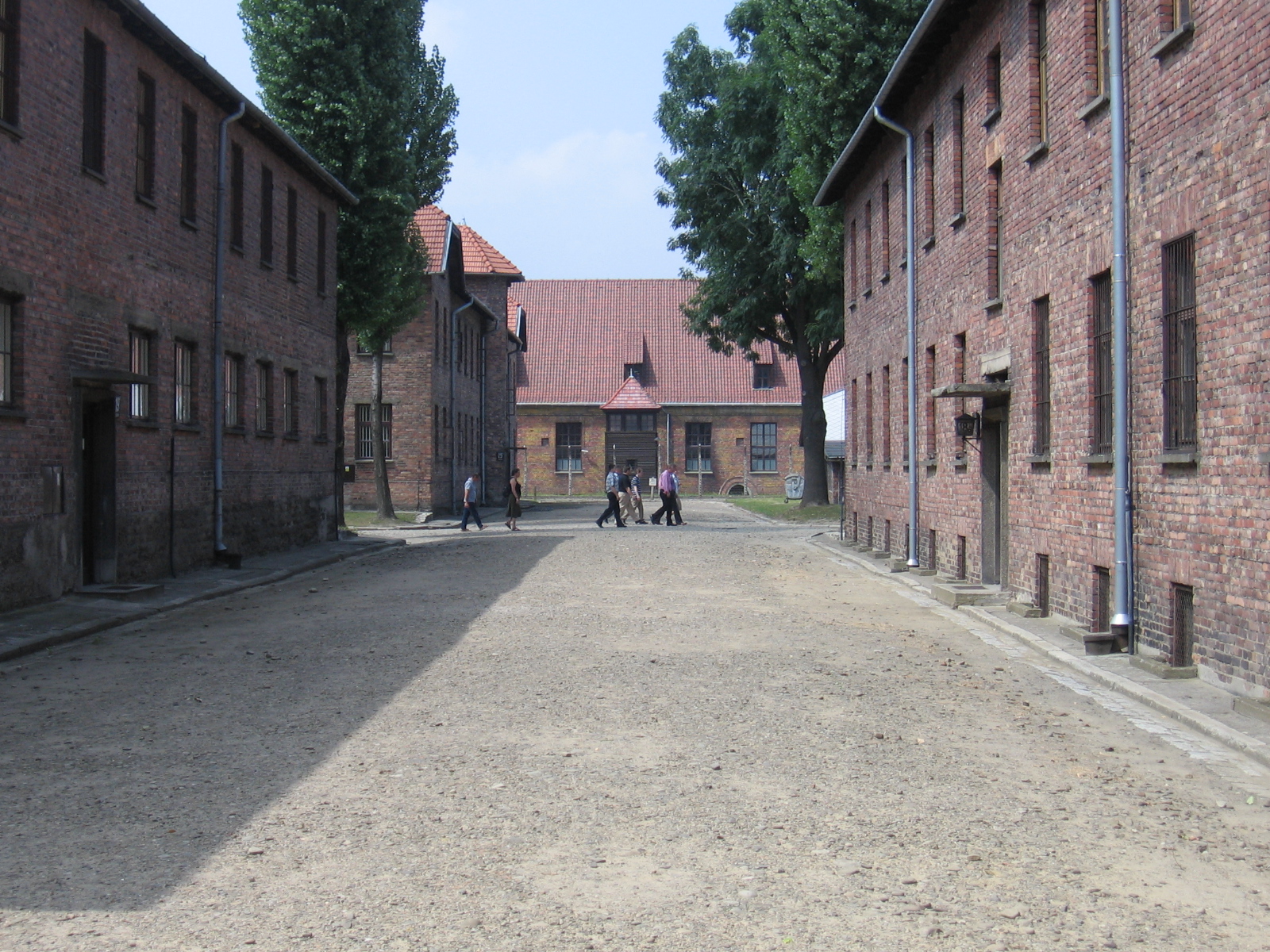 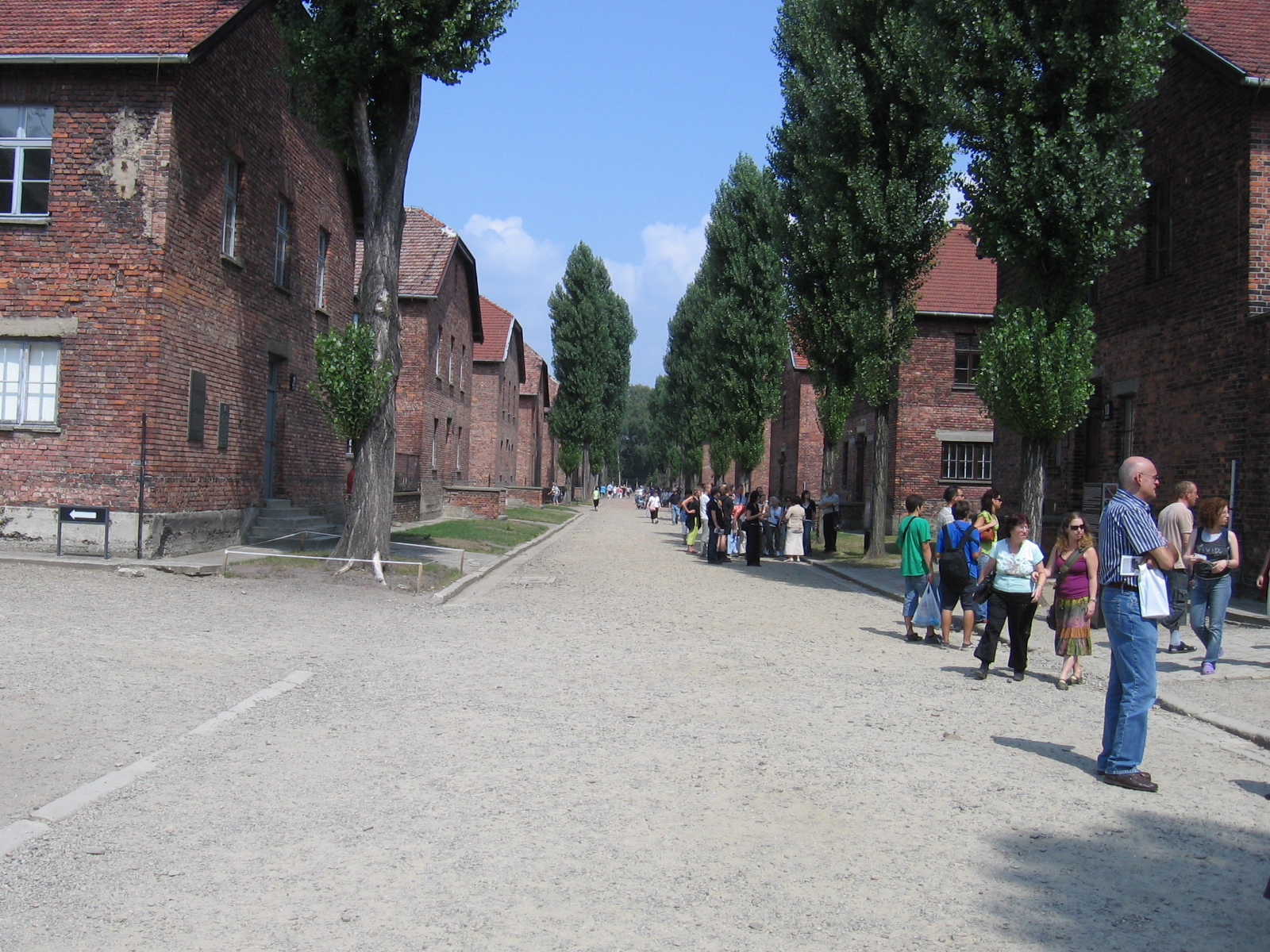 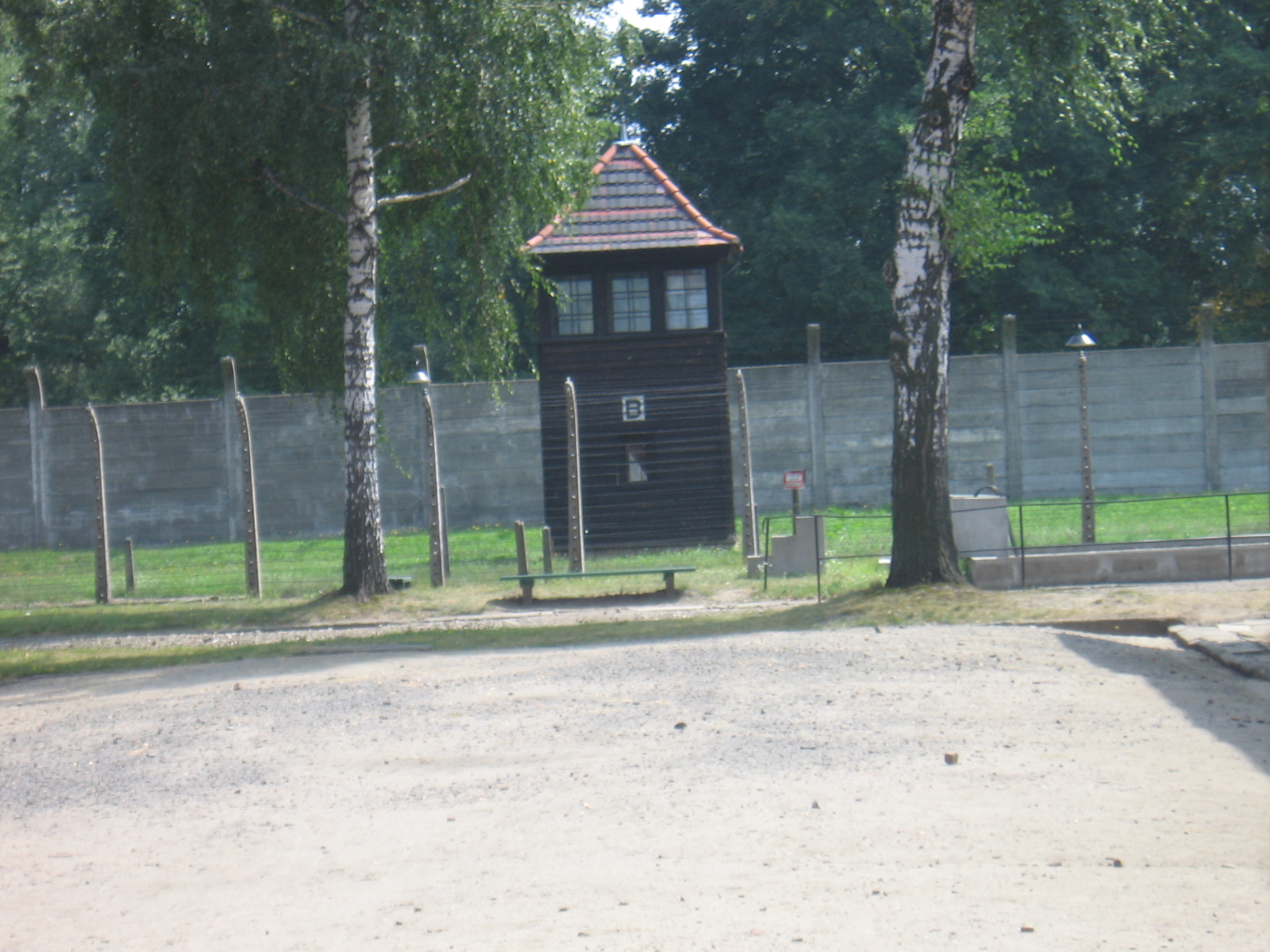 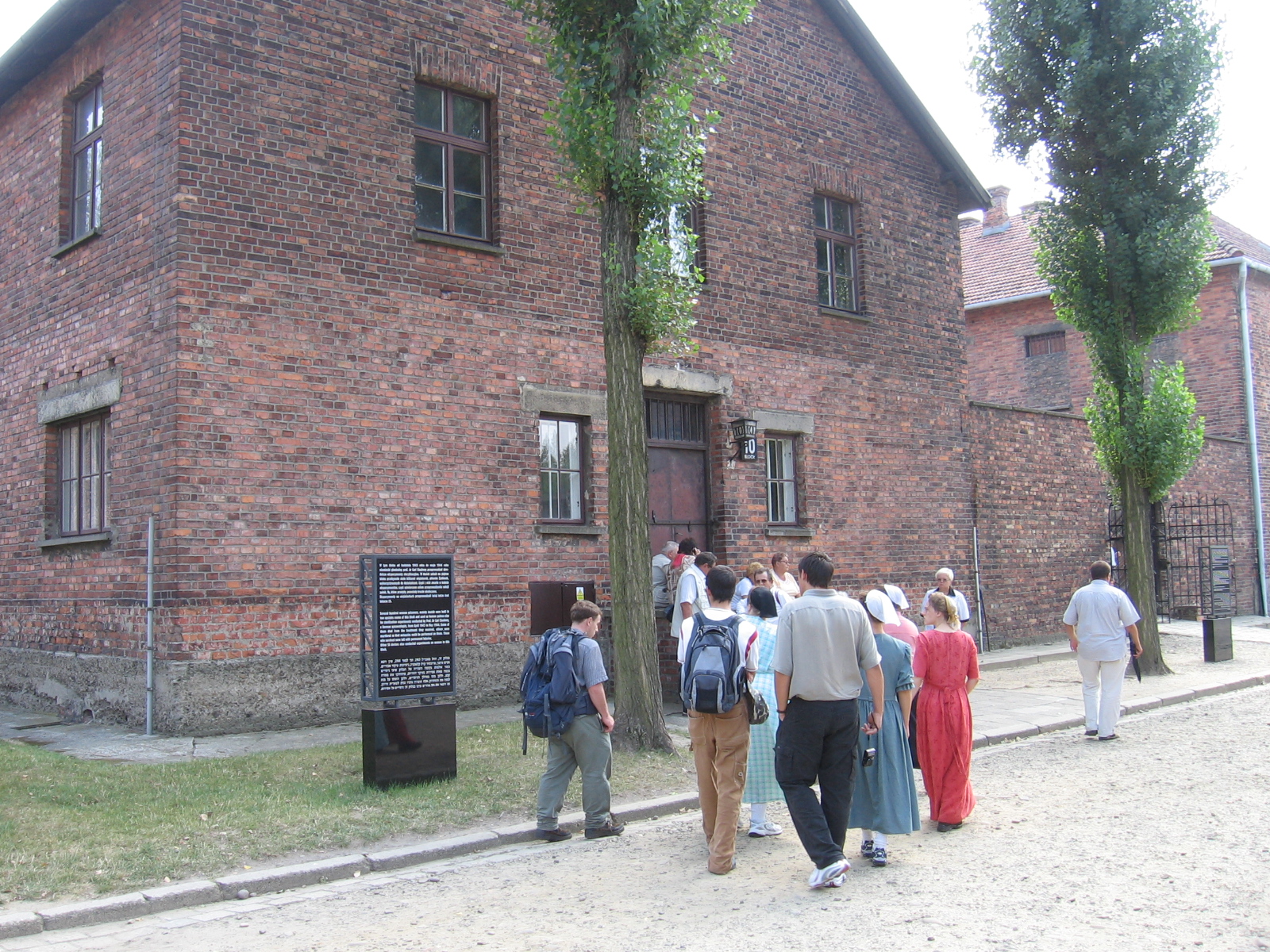 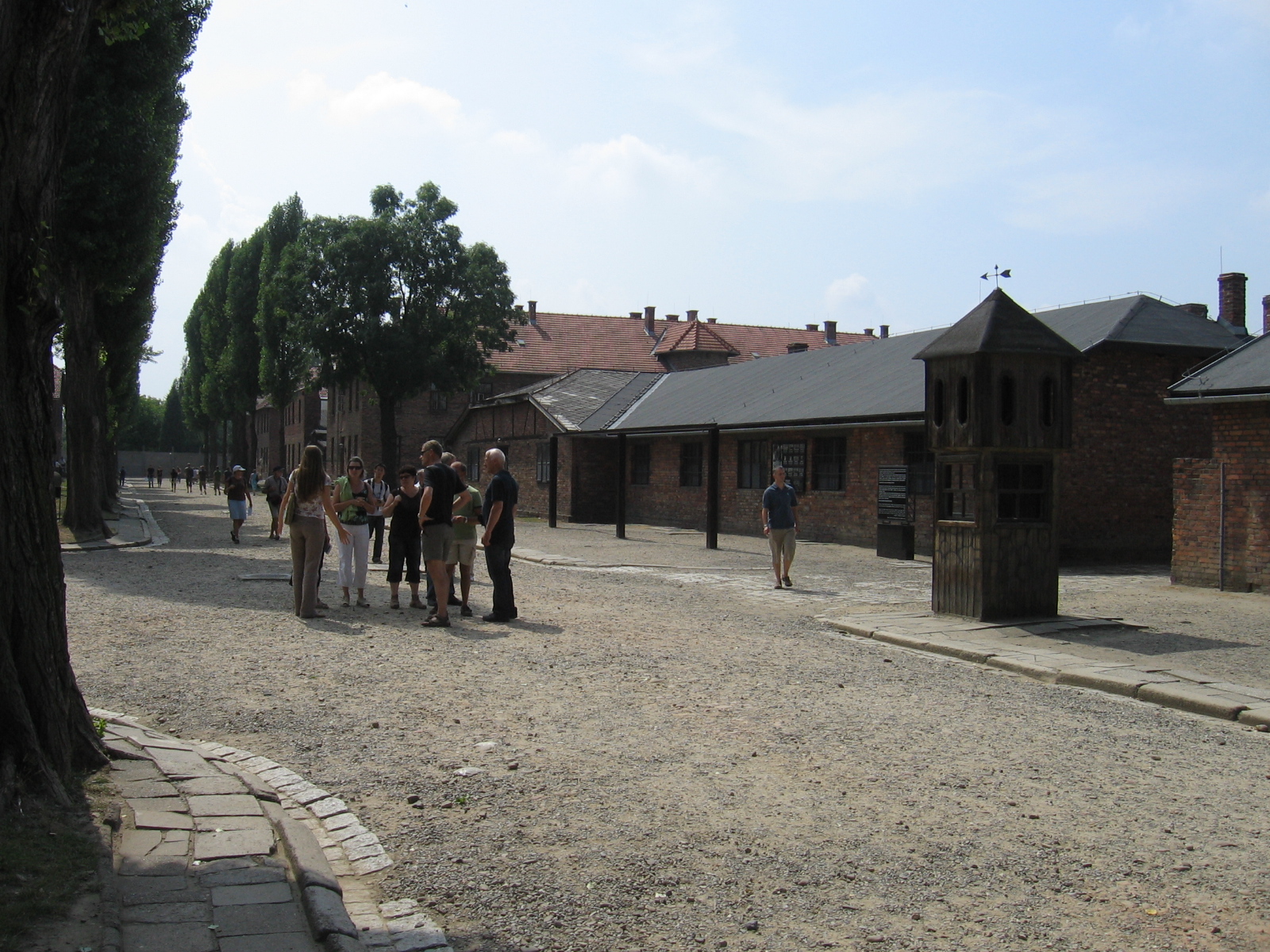 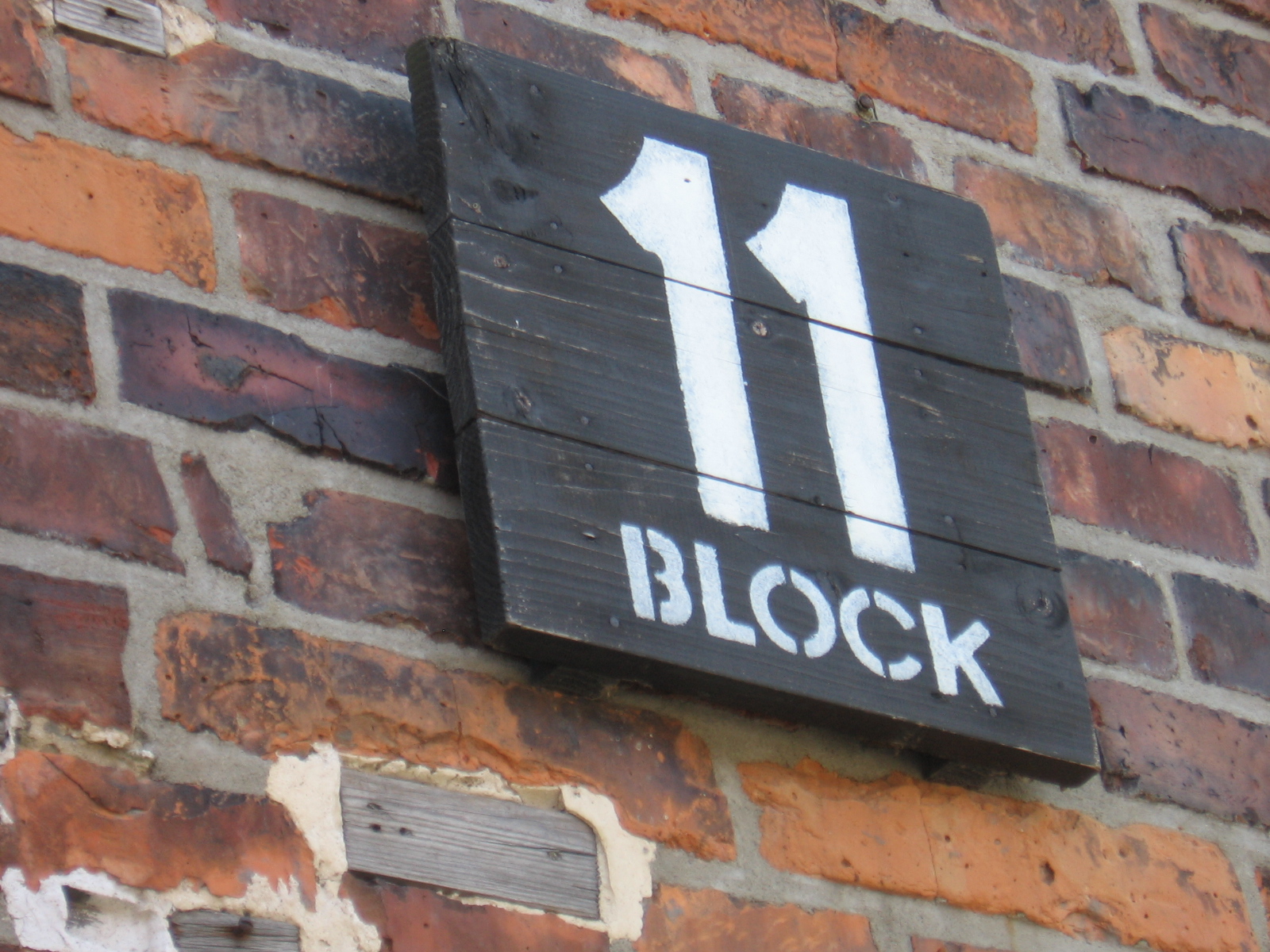 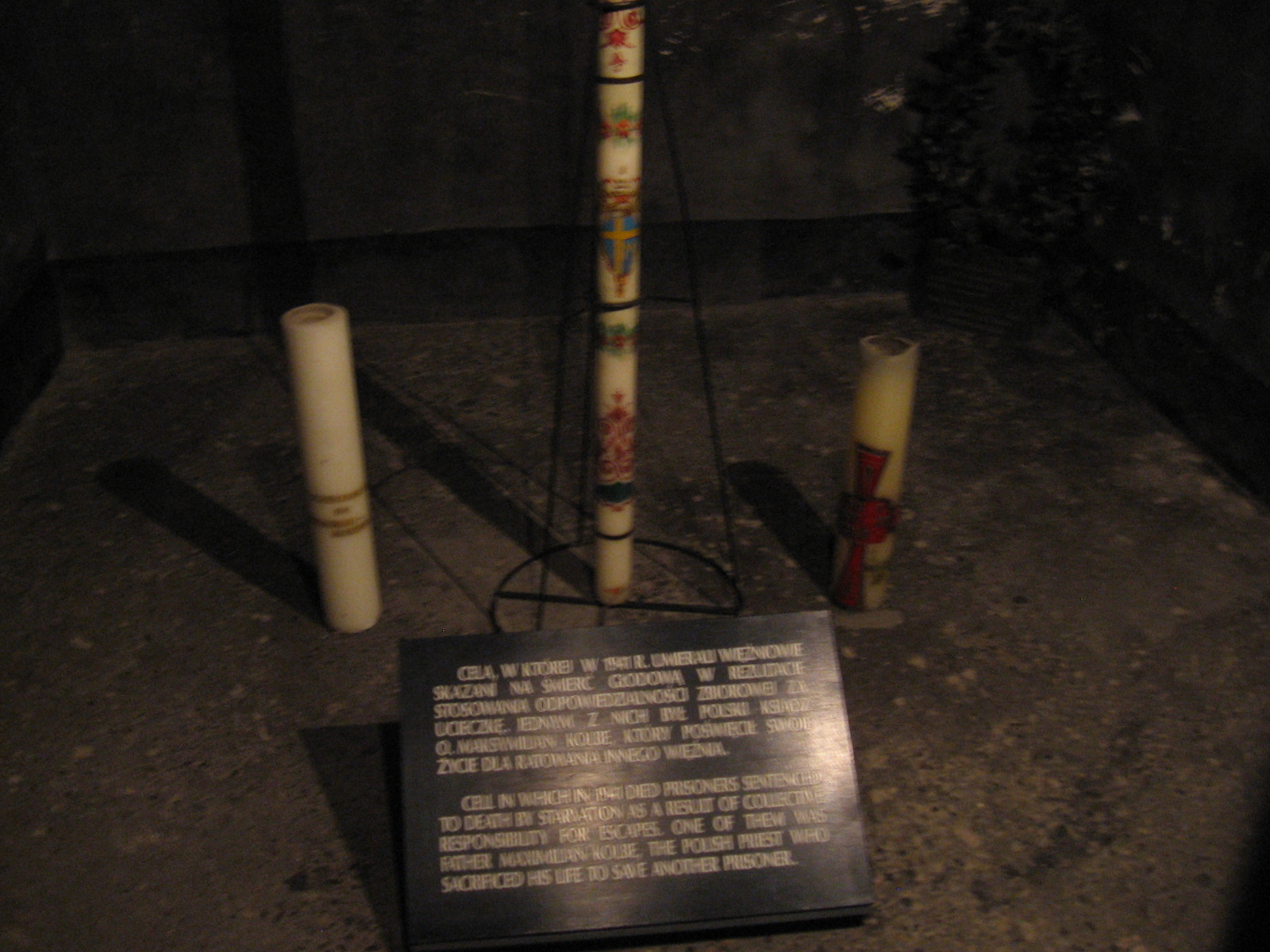 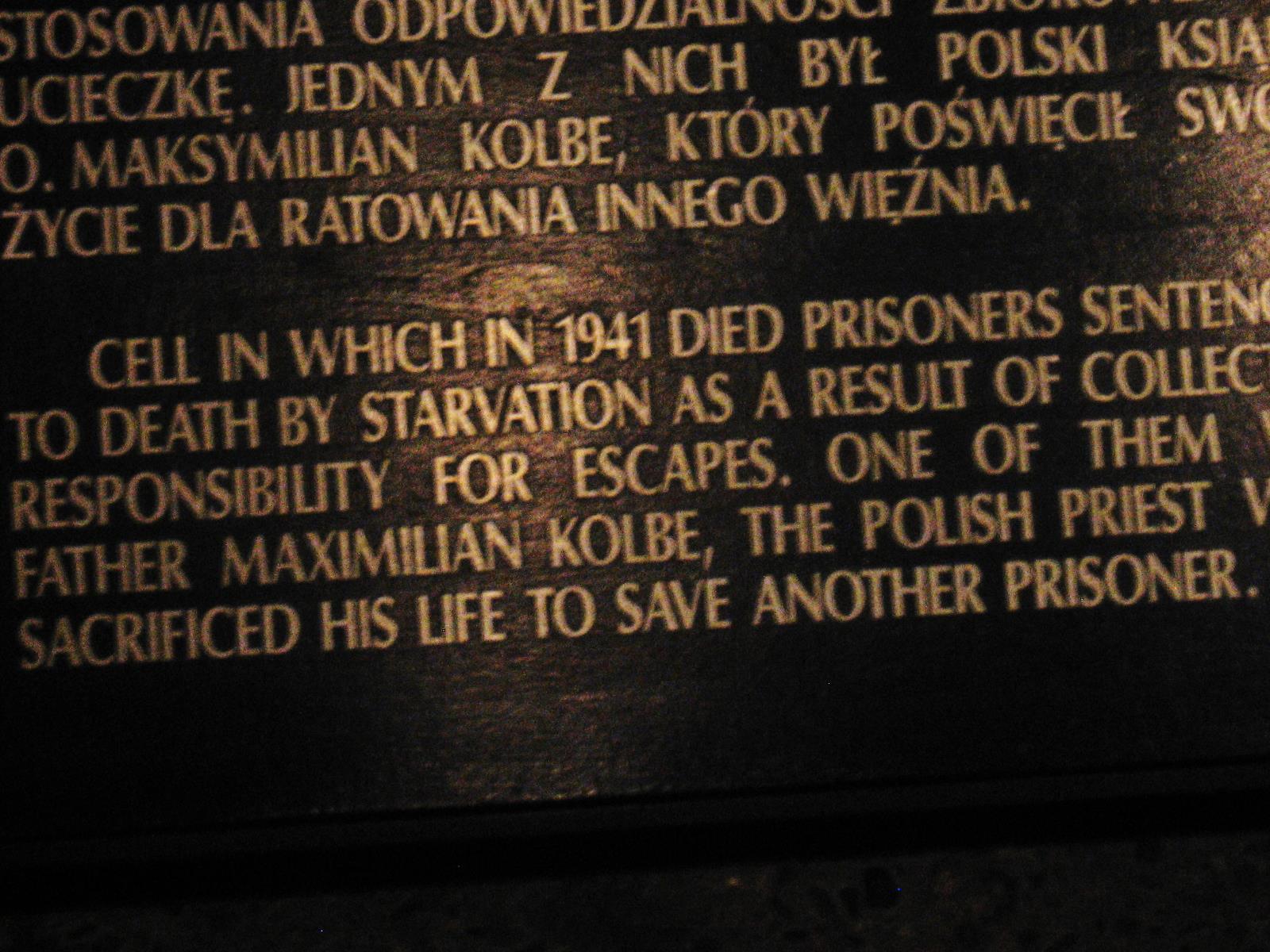 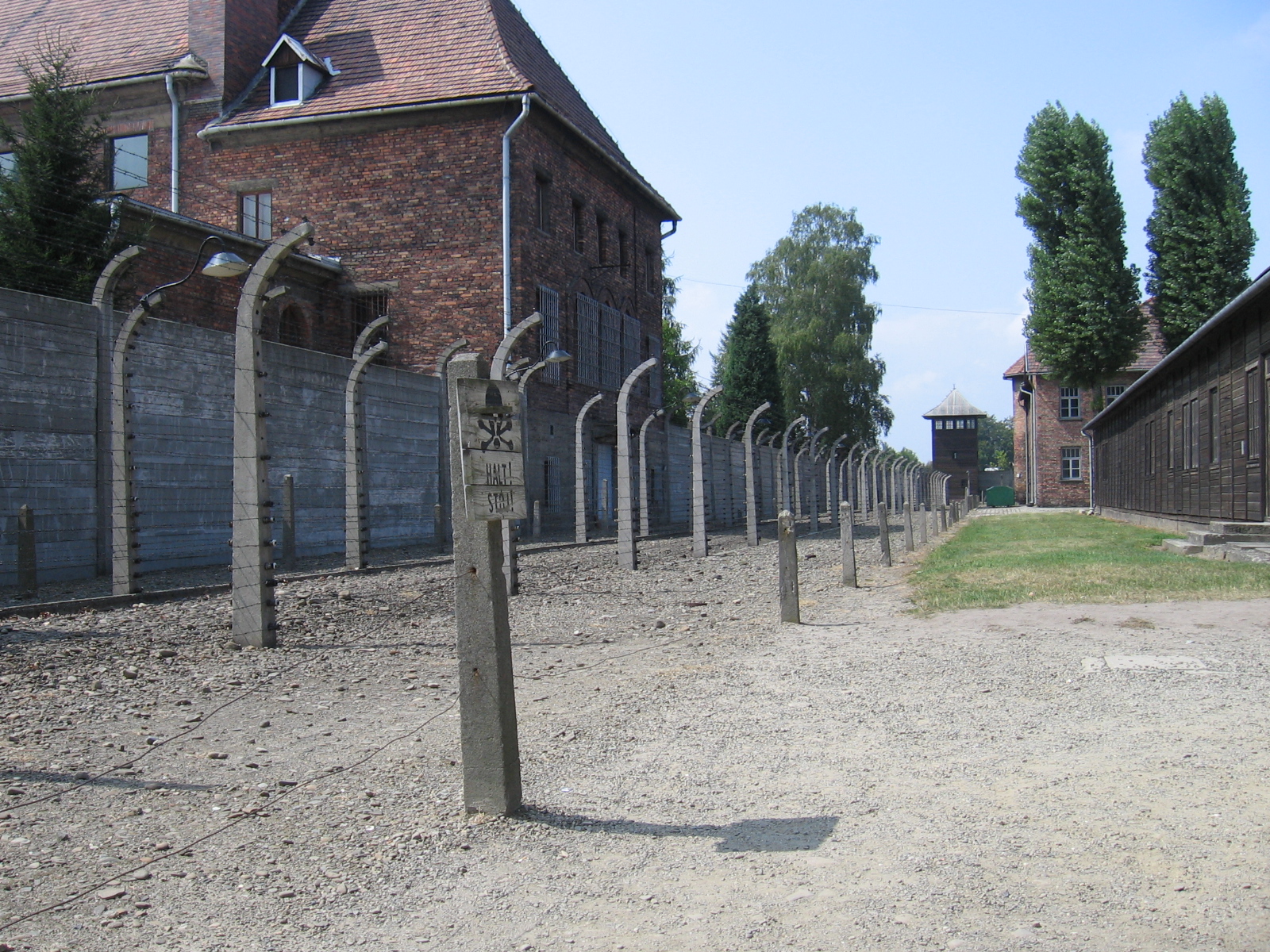 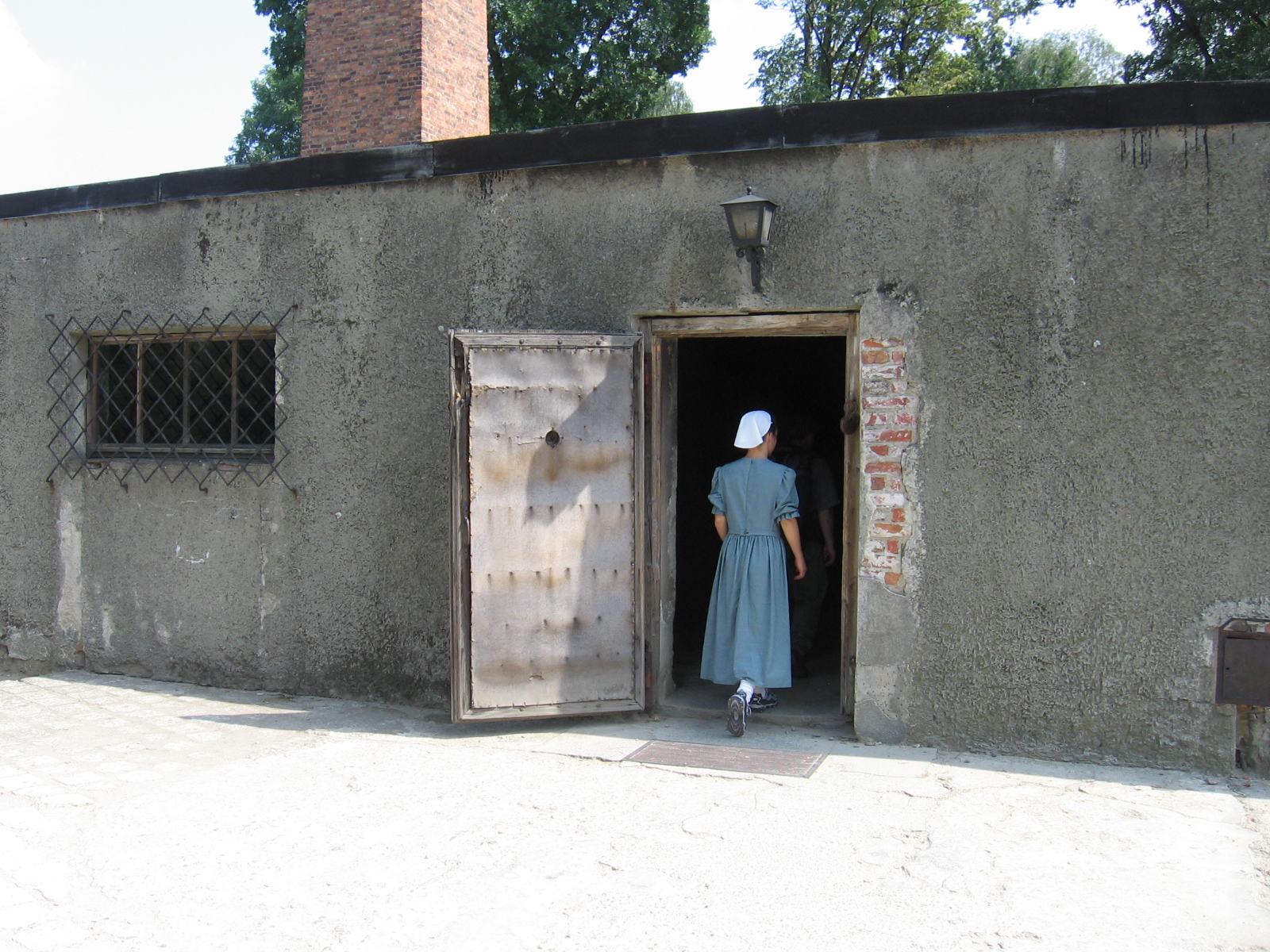 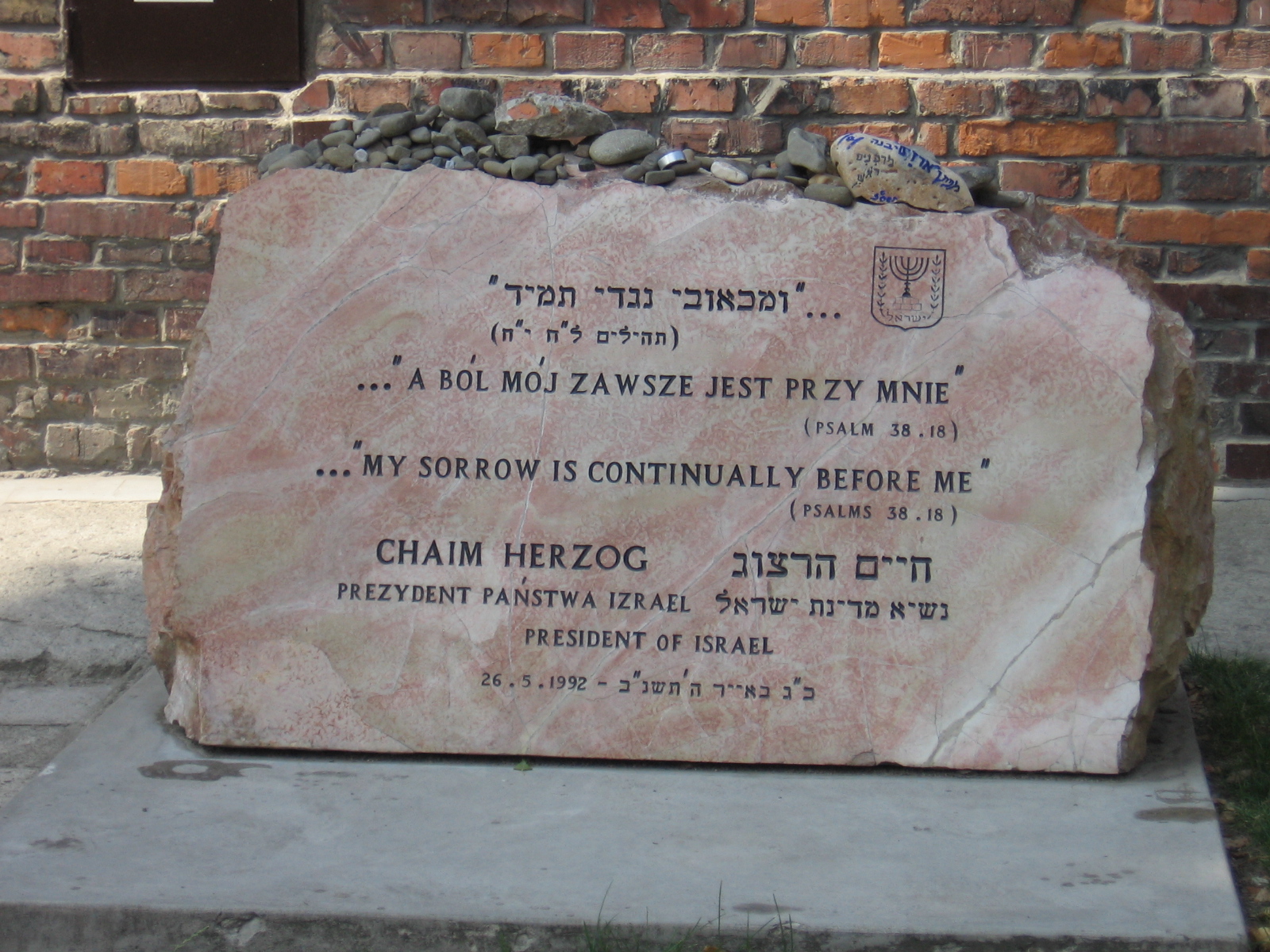 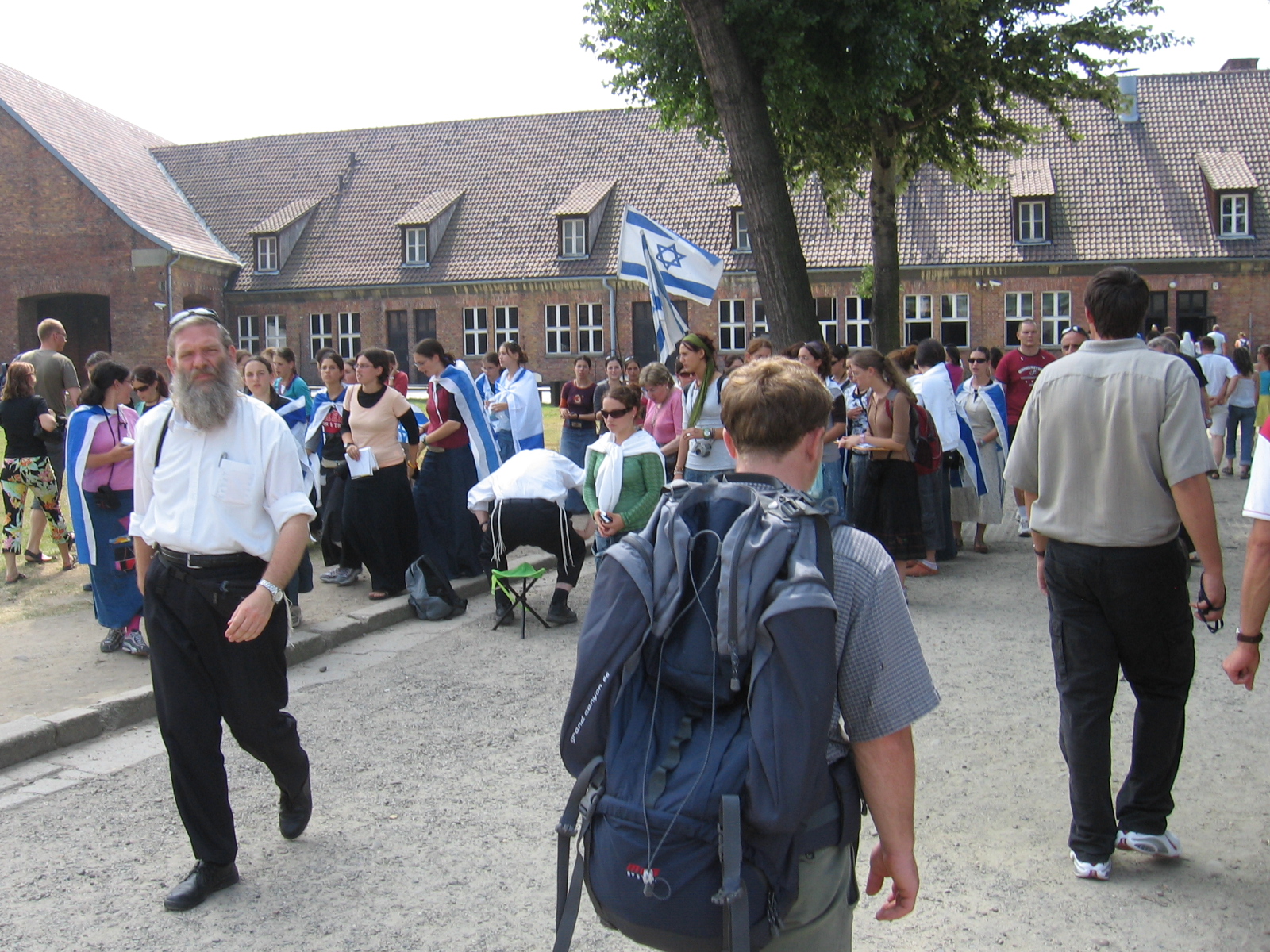 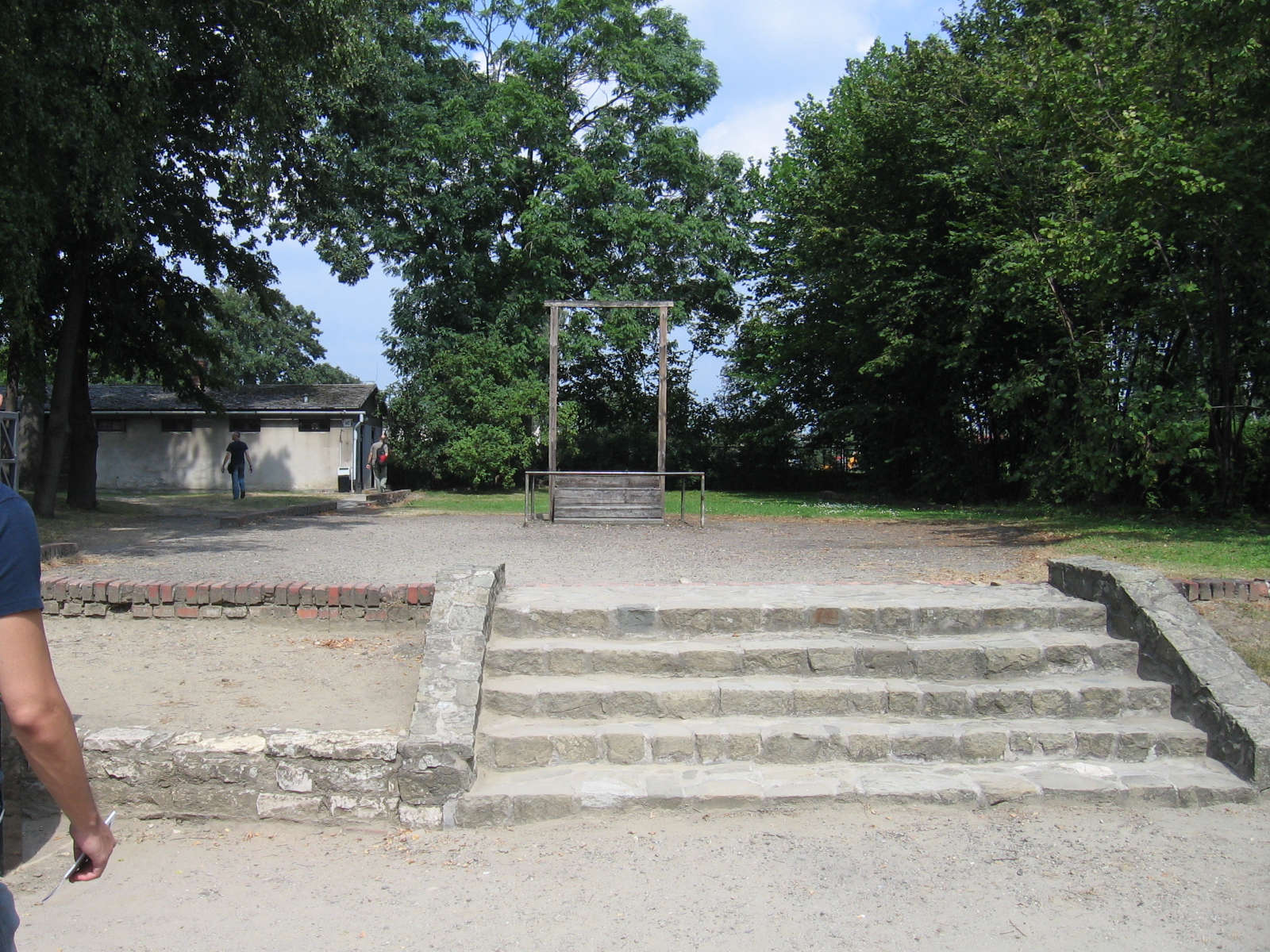 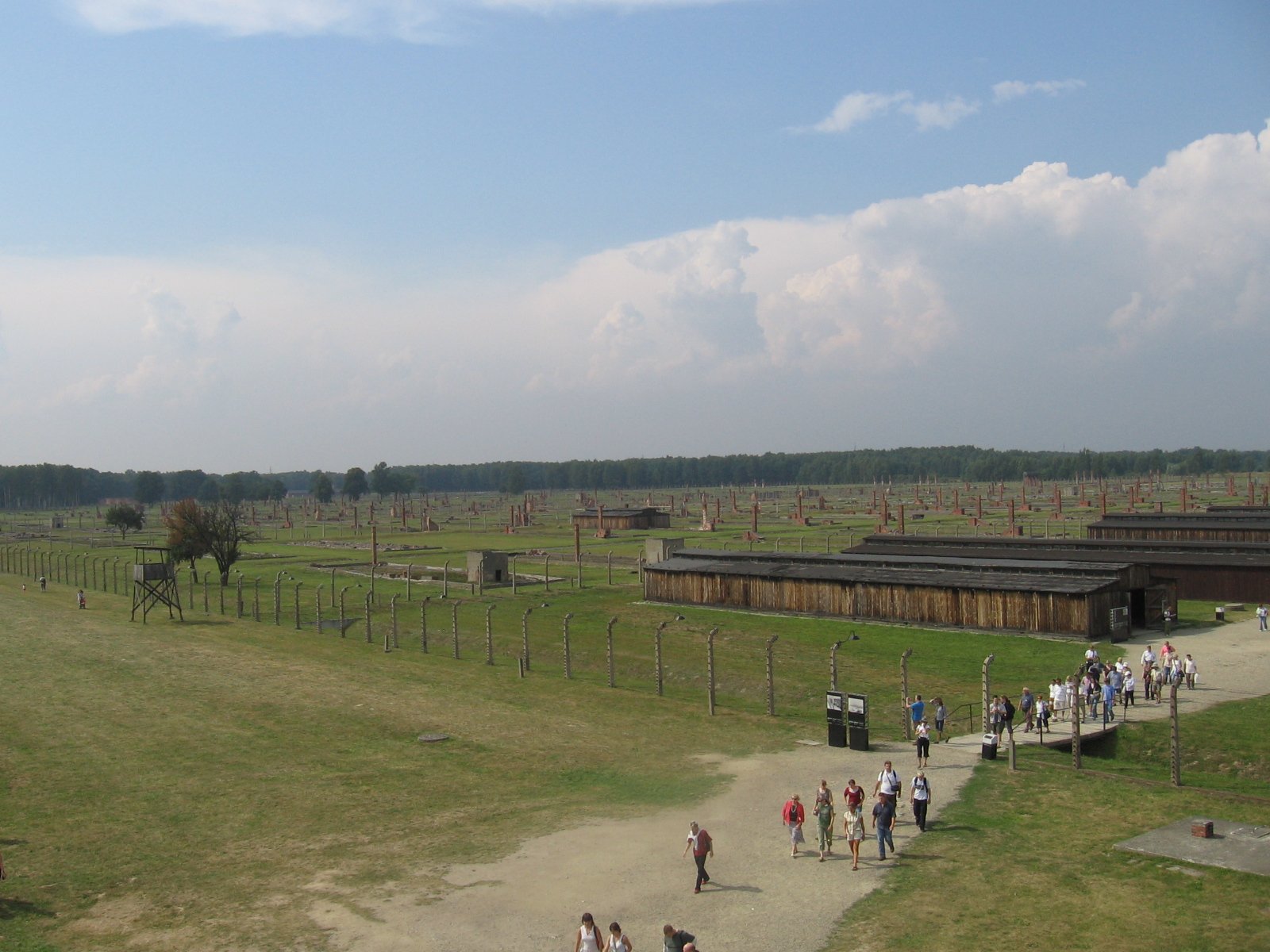 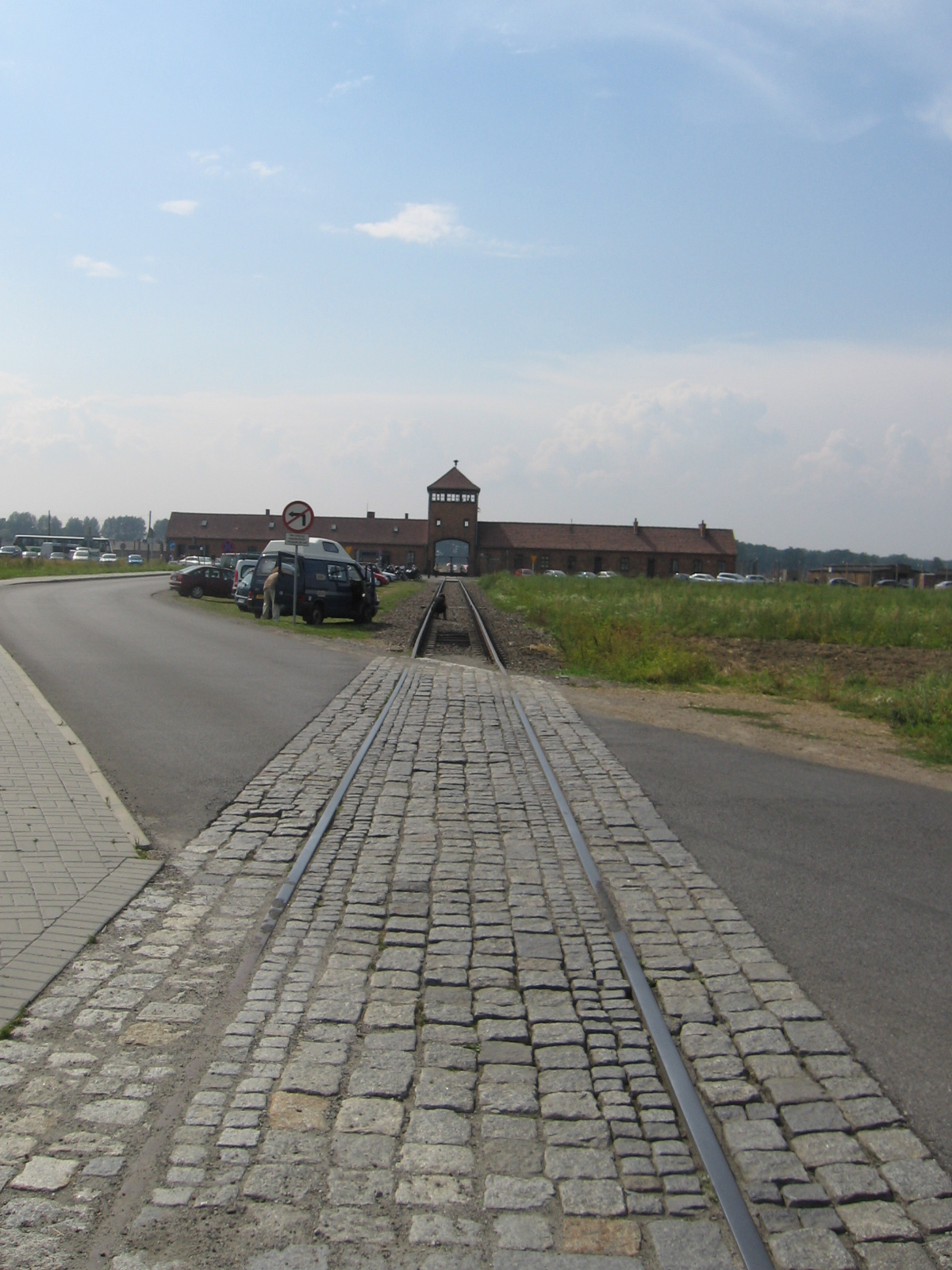 Birkenau
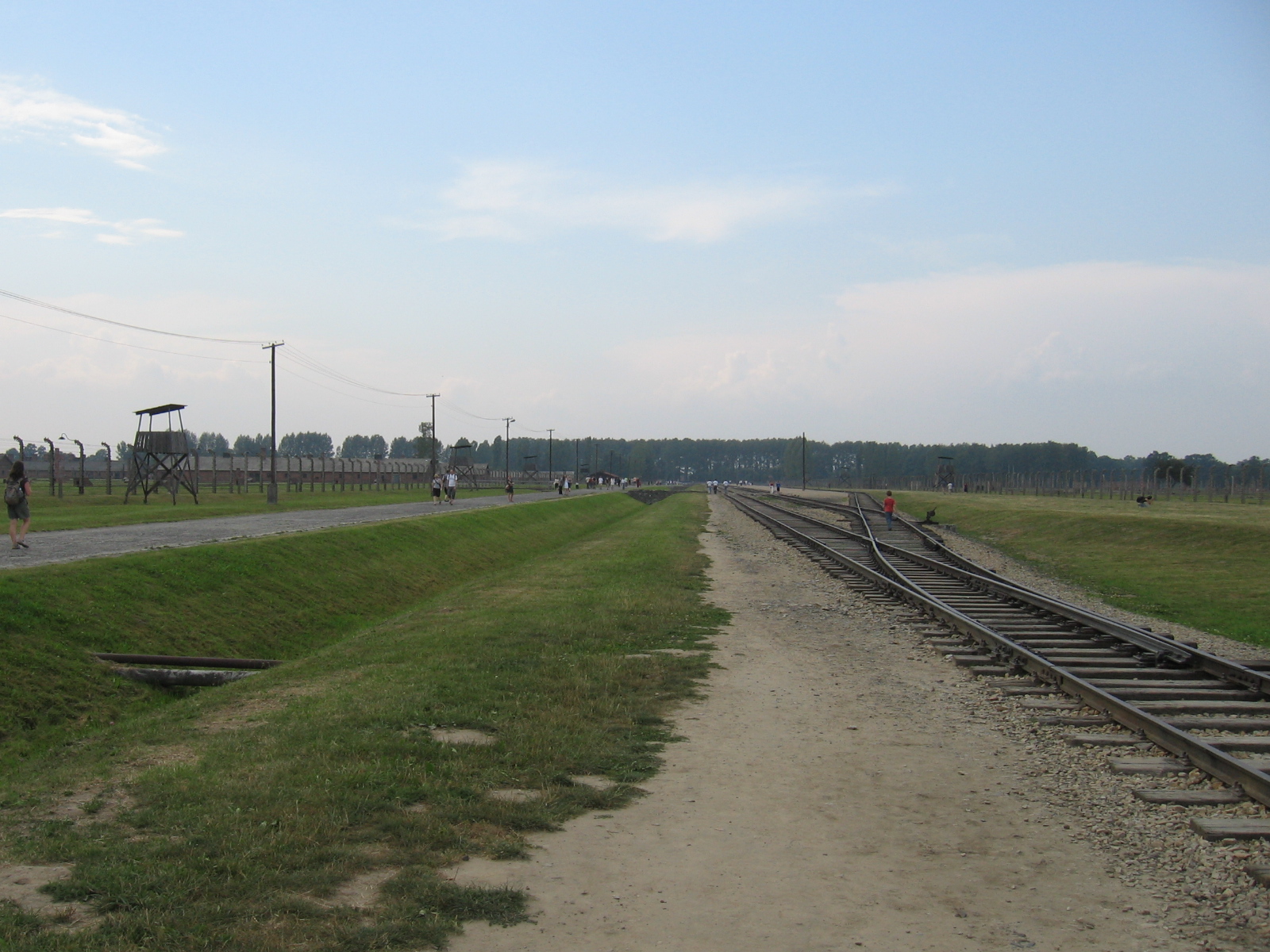 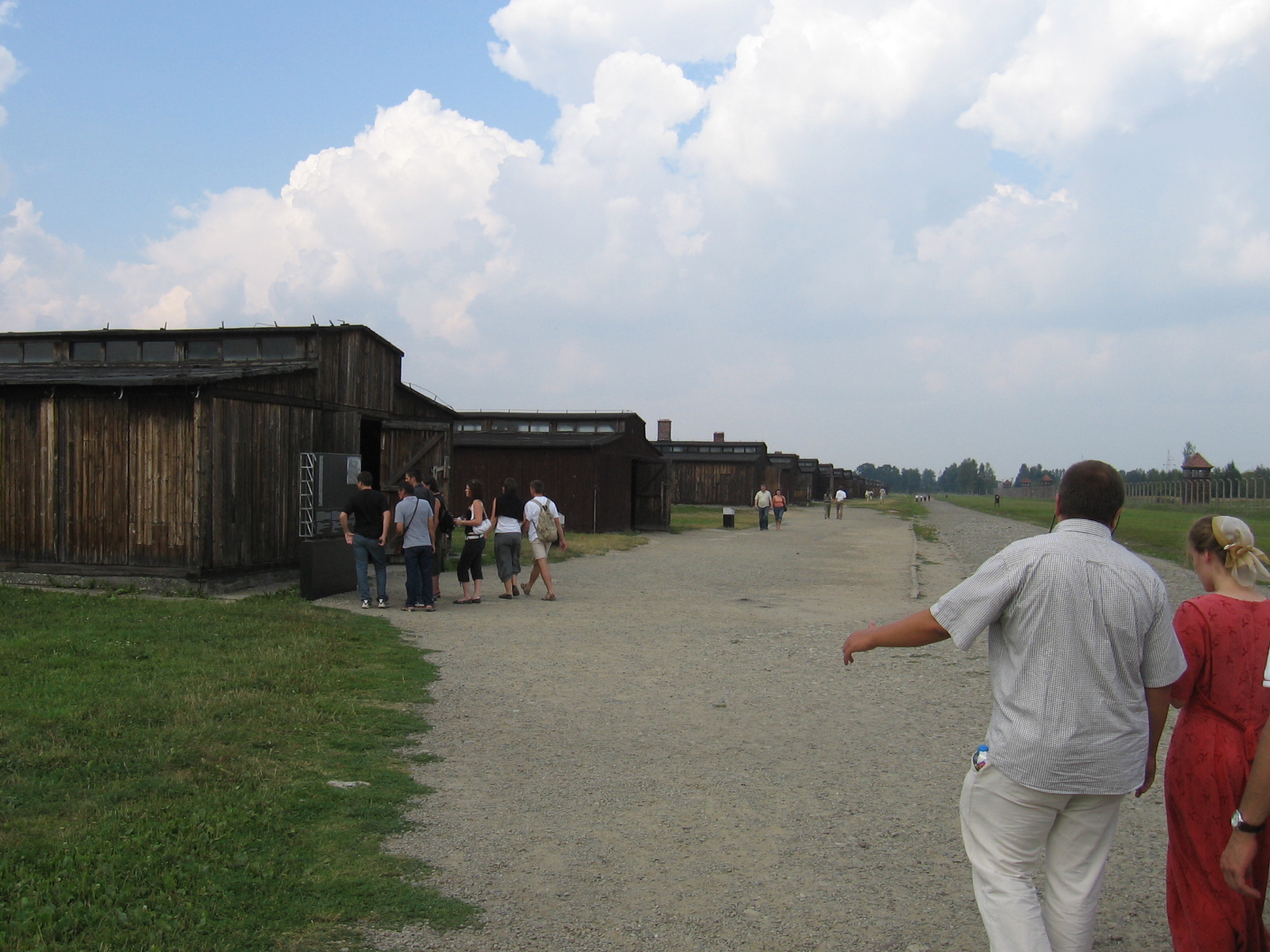 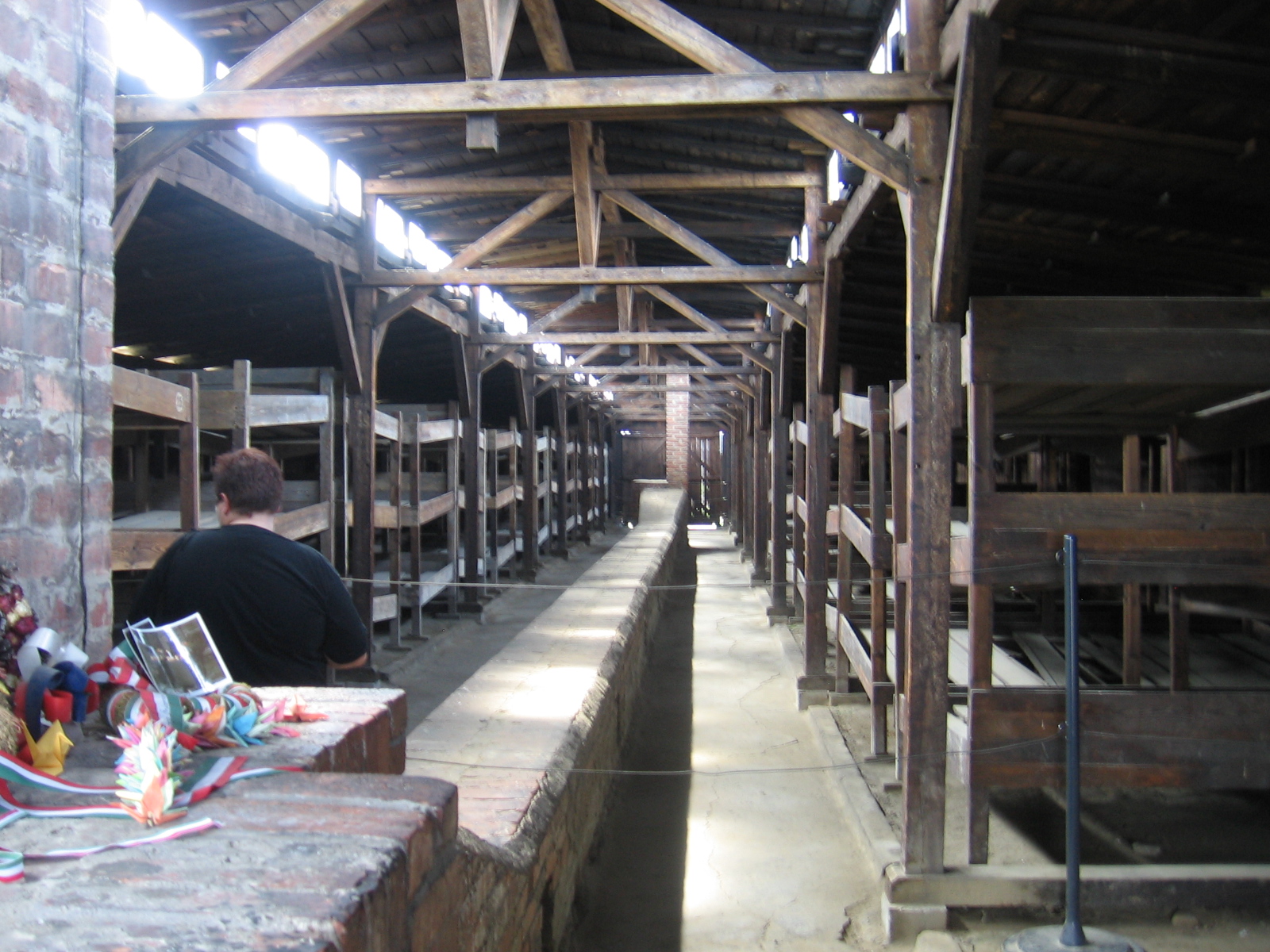 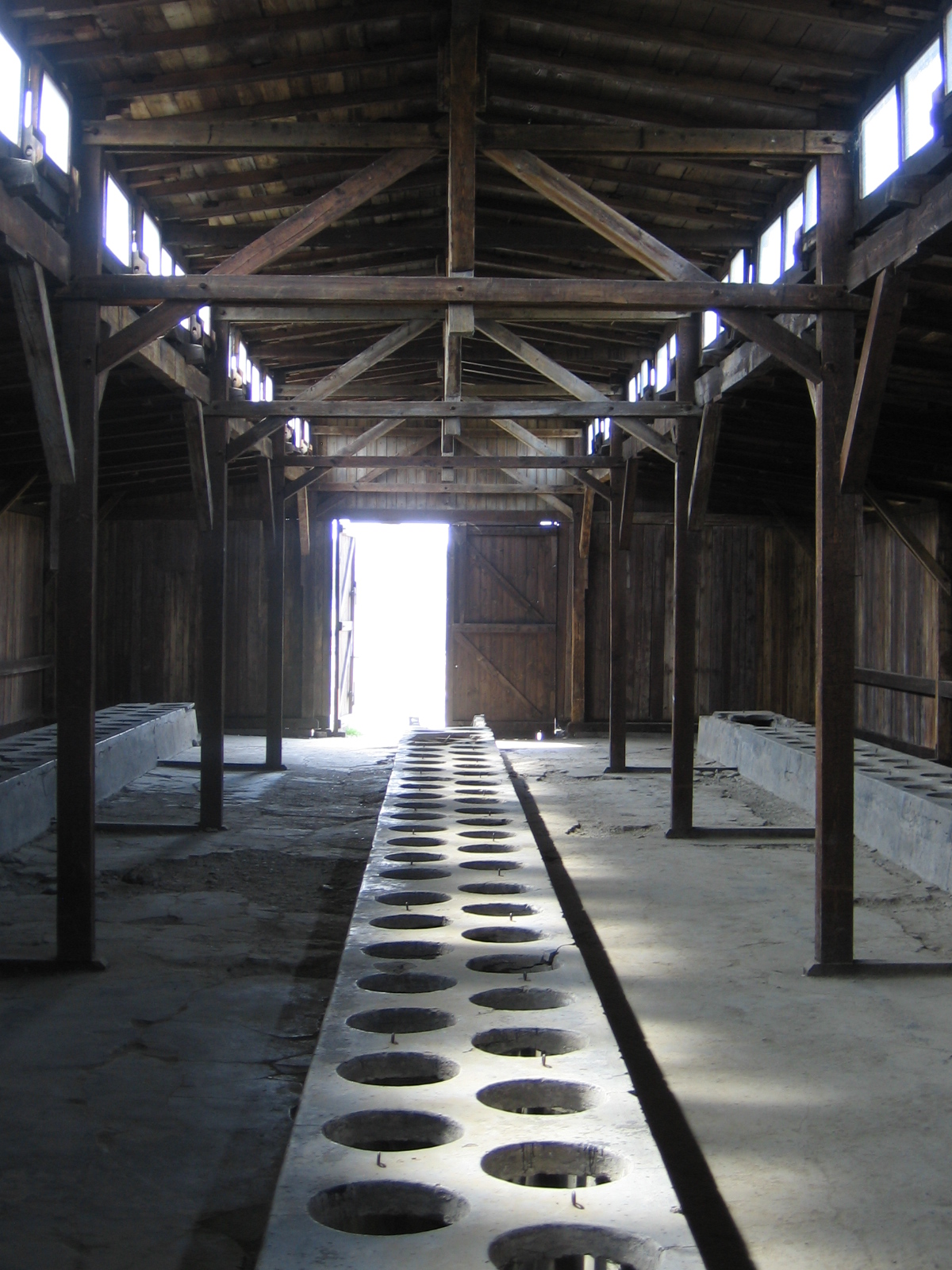 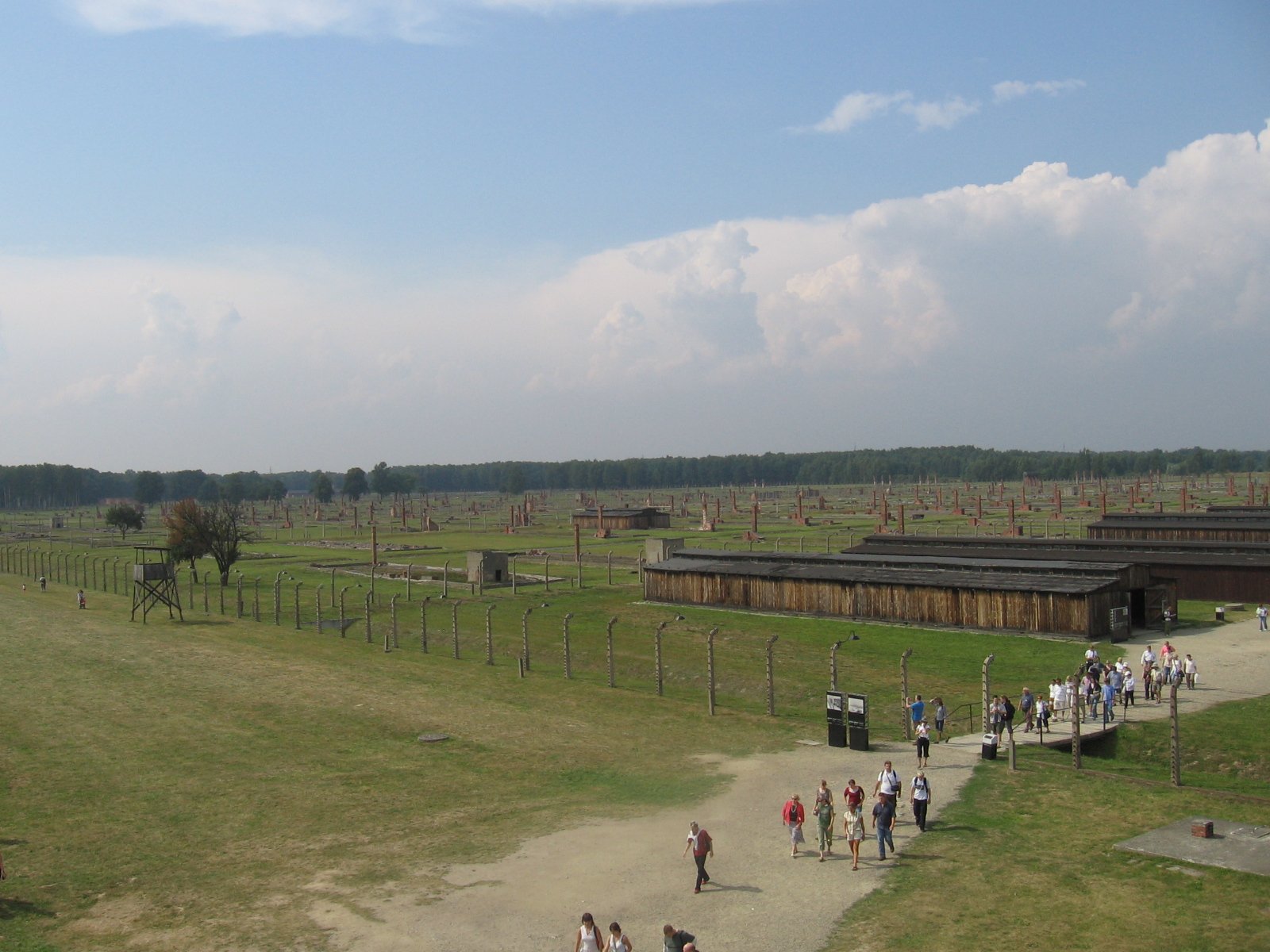 Holocaust Museum--D.C.
[Speaker Notes: Add picture of the United States Holocaust Memorial Museum.]